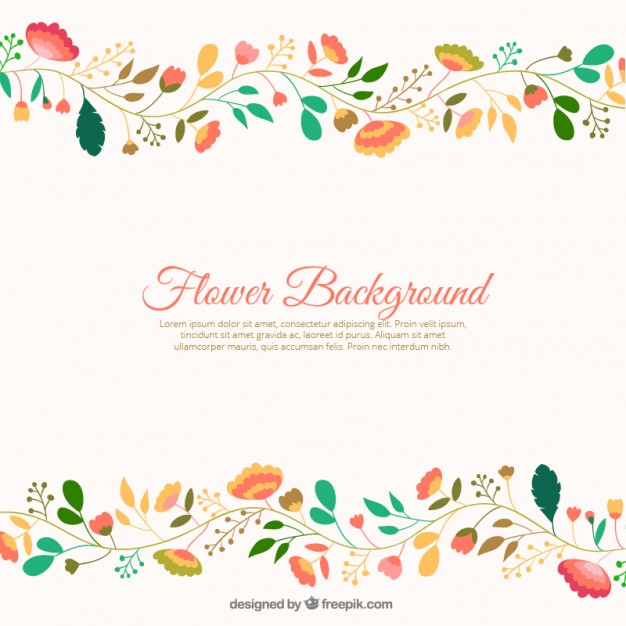 Toán :Ôn tâp về phân số
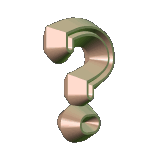 Khởi động:
Trò chơi: Đố bạn
3
2
So sánh hai phân số sau:
và
8
8
3
2
>
8
8
5
5
và
So sánh hai phân số sau:
7
9
5
5
>
7
9
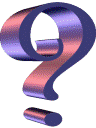 a
Hình B
A
Hình C
b
B
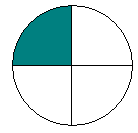 Hình A
c
C
5
18
40
75
35
24
90
30
3
6
Toán: Ôn tập về phân số
Bài 2. Rút gọn các phân số:
;
;
;
;
Khi rút gọn phân số ta có thể làm như sau:
 Xét xem tử số và mẫu số cùng chia hết cho số tự nhiên nào lớn hơn 1.
Chia tử số và mẫu số cho số đó.
Cứ làm như thế cho đến khi nhận được phân số tối giản.
5
18
40
75
35
24
90
30
40
=
=
90
18
18 : 6
=
=
75 : 15
24
24 : 6
3
3
3 : 3
1
3
1
4
5
=
30 : 15
6
6
6 : 3
2
4
7
9
2
5
5 : 5
35
35 : 5
Toán: Ôn tập về phân số
Bài 2. Rút gọn các phân số:
;
;
;
;
40 : 10
=
=
90 : 10
75
=
30
=
=
3
2
a)
và
4
5
Toán: Ôn tập về phân số
Bài 3. Quy đồng mẫu số các phân số:
3
2
a)
và
4
5
Toán: Củng cố về phân số
Bài 3. Quy đồng mẫu số các phân số:
Khi quy đồng mẫu số hai phân số ta có thể làm như sau:
 Lấy từ số và mẫu số của phân số thứ nhất nhân với mẫu số của phân số thứ hai.
Lấy tử số và mẫu số của phân số thứ hai nhân với mẫu số của phân số thứ nhất.
3
2
5
11
a)
b)
và
và
4
5
12
36
3
2
3 x 5
2 x 4
15
5
5 x 3
15
=
=
4
5
4 x 5
5 x 4
20
12
12 x 3
36
11
36
Toán: Ôn tập về phân số
Bài 3. Quy đồng mẫu số các phân số:
MSC: 36
MSC: 20
=
=
8
=
=
(Giữ nguyên)
20
3
2
và
4
5
2
3
2
2 x 20
3 x 15
2 x 12
40
45
24
3
4
5
3 x 20
4 x 15
5 x 12
60
60
60
Thứ năm ngày 10 tháng 3 năm 2022
Toán: Ôn tập về phân số
Bài 3. Quy đồng mẫu số các phân số:
2
,
c)
3
MSC: 60
=
=
=
=
=
=
Thứ năm ngày 10 tháng 3 năm 2022
2
6
2 x 3
(
)
=
=
5
15
5 x 3
Toán: Ôn tập về phân số
>
<
=
Bài 4.
?
7
5
2
6
7
7
>
=
<
;
;
…
…
…
12
12
5
15
10
9
1 5
3  5
2 5
Thứ năm ngày 10 tháng 3 năm 2022
Toán: Ôn tập về phân số
Bài 5: Viết phân số thích hợp vào vạch ở

     giữa      và      trên tia số:
2 5
5 10
3 5
4 5
0
1
?
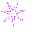 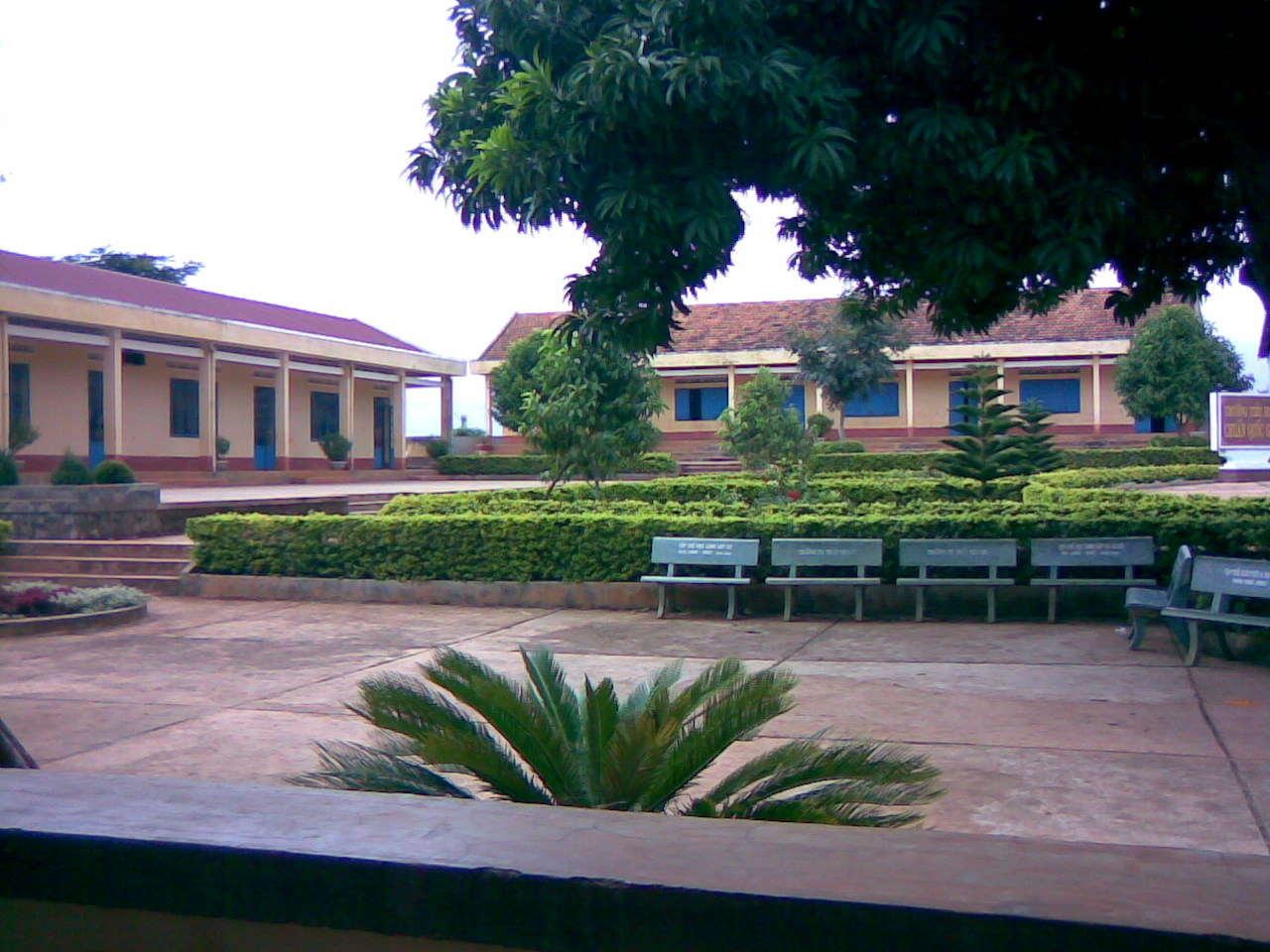 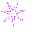 TRƯỜNG TIỂU HỌC SỐ 2 ĐỒNG SƠN
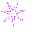 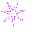 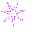 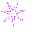 XIN CHÂN THÀNH CẢM ƠN CÁC  EM
 ĐÃ THAM GIA TIẾT HỌC TRỰC TUYẾN
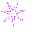 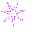 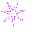 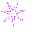 Phân số tối giản của phân số         là ?
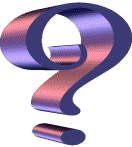 phân số
a
phân số
b
phân số
c